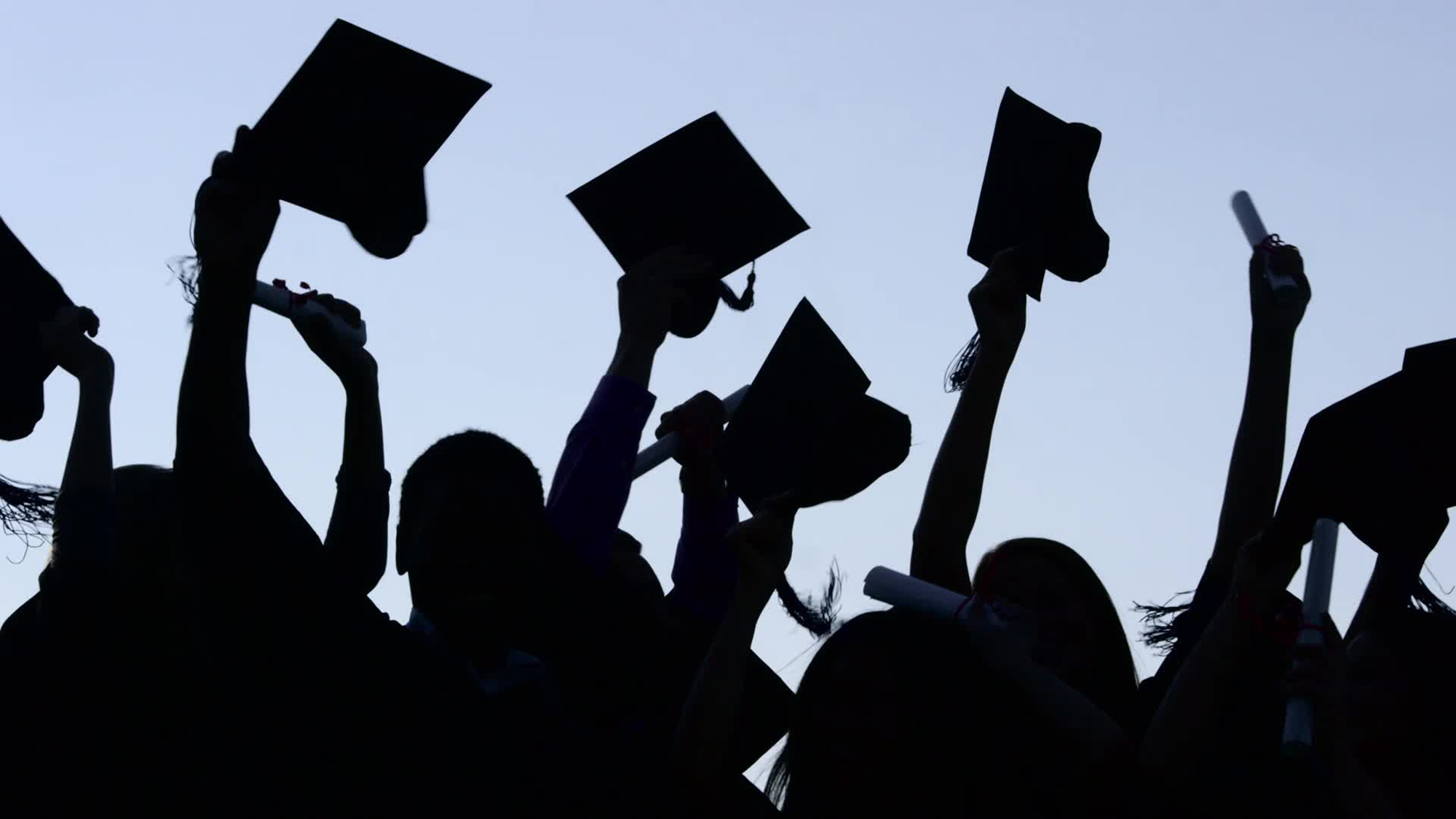 Supporting students using electronic resources
Gower College Swansea
By Gwen Couch & Taran Johal
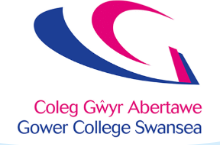 Gower College Swansea
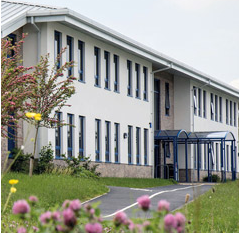 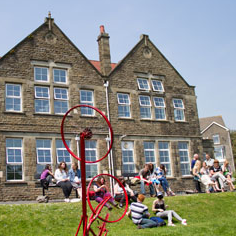 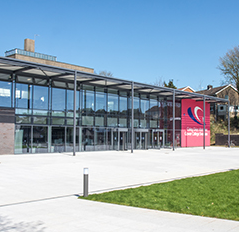 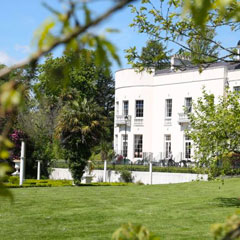 Gower College Swansea is based over 7 campuses in the Swansea area. There are over 9000 students in a variety of courses and qualifications, ranging from pre-entry level to level 7.  These include a range of modes of attendance, including FT, PT, distance learning and WBL.
Click here for more information
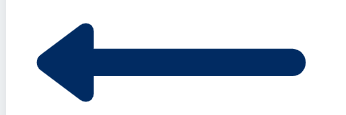 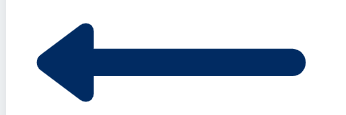 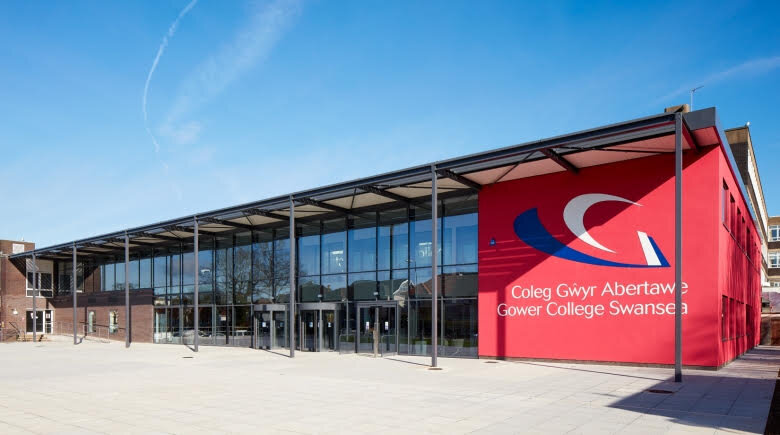 ebooks
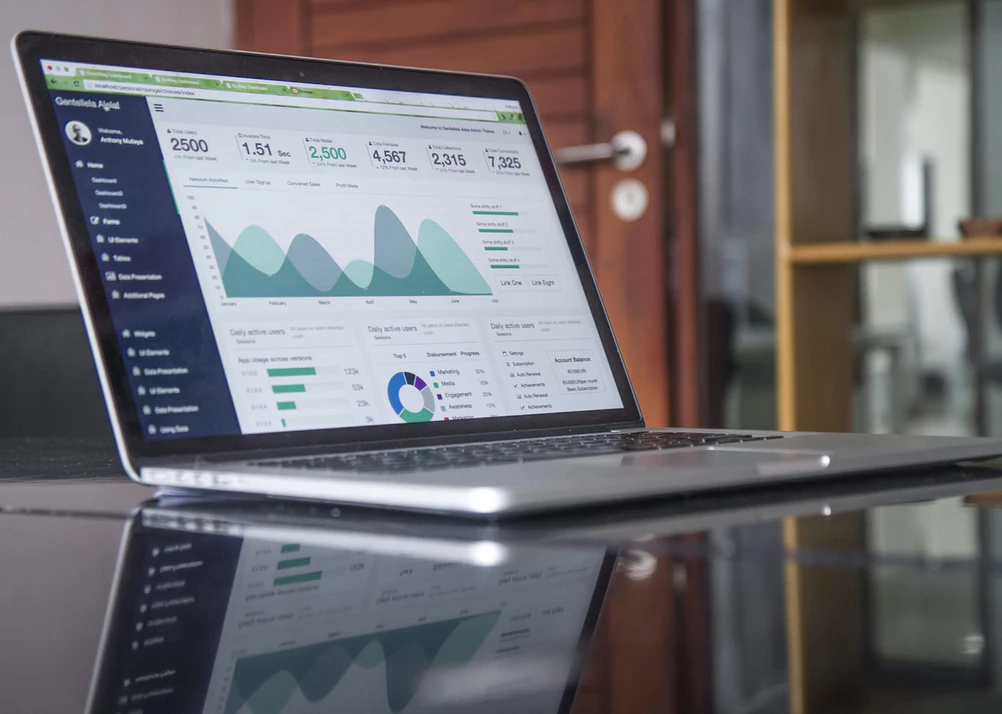 Office 365
Microsoft Teams
Provision of: 
Laptops (≈1500)
Wifi Dongles 
Sim Cards
Teams has been a great resources for the college, as it has allowed students to access lessons remotely. 

It has also allowed the library to upload a lot of its content to Office 365, and so become available to learners easily.
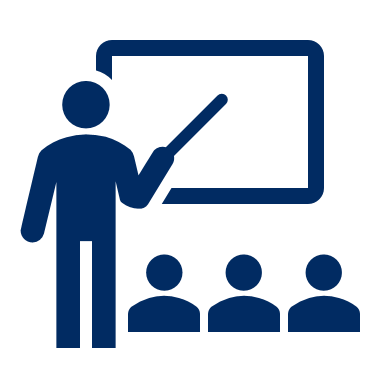 chatbot
Created to provide easy access to all Library services in one place.   

Intelligent online first responder to library enquiries. 

It’s a new innovative idea for FE Libraries. Helps with our shift to online presence. 

Developing this with our virtual library tour.
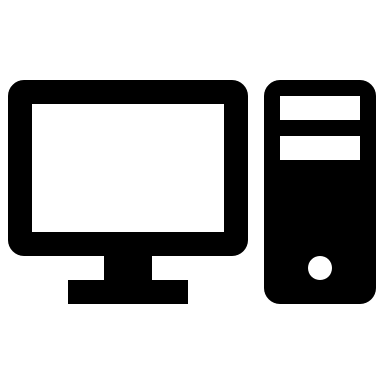 Online academicsupport
Library staff have a presence and are available in specific subject/area Teams.
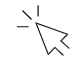 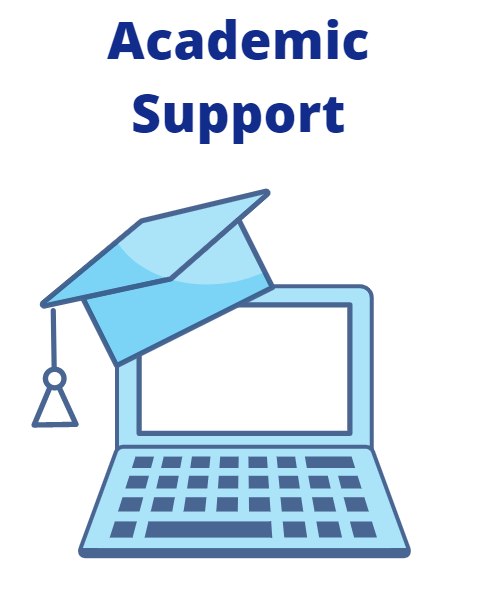 Online teaching sessions/asynchronous
teaching materials available.
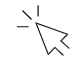 Assistance with specific skills e.g. referencing, research, academic writing.
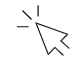 Drop in Q+A sessions available for any library based queries.
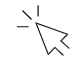 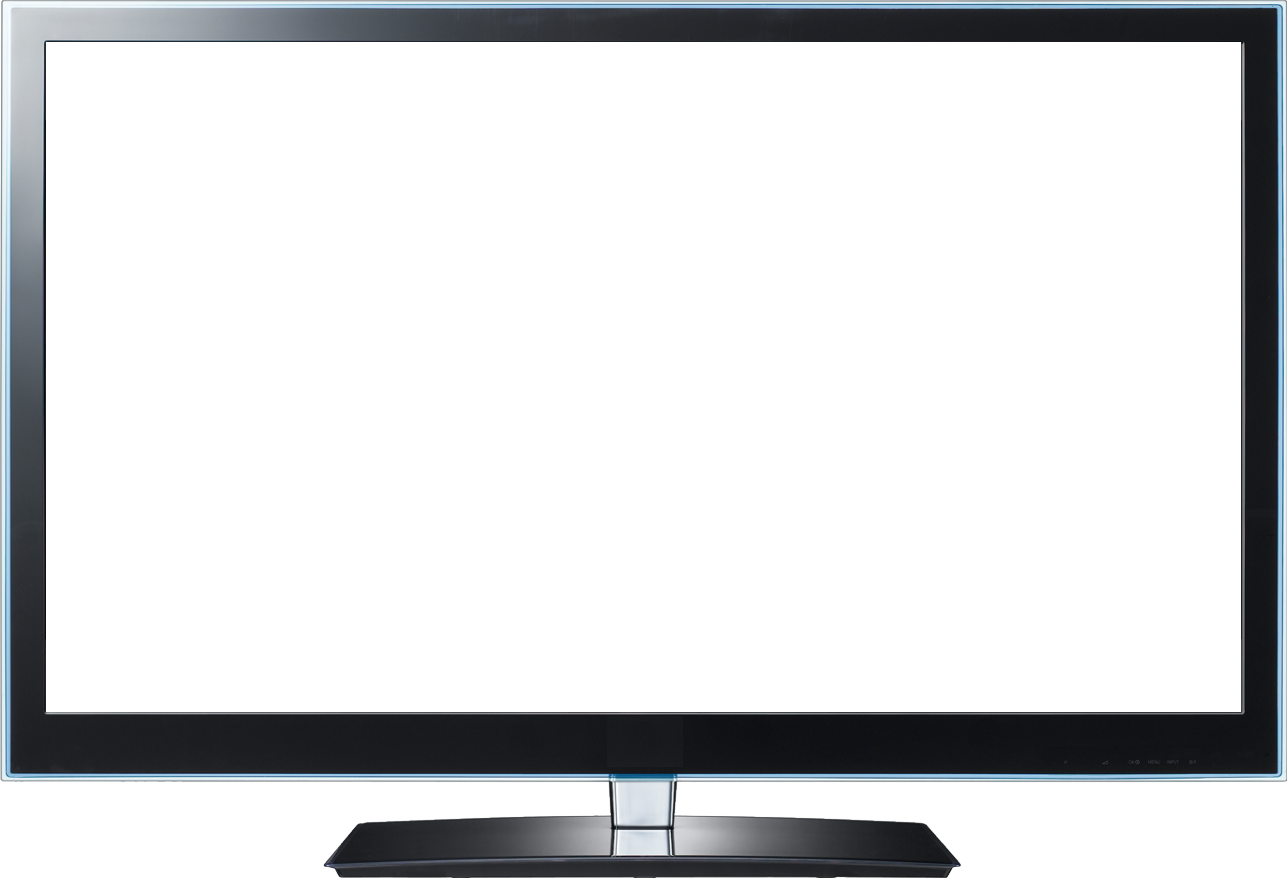 Video platform
Using websites like Planet eStream to help with

 1.  Promoting documentaries to watch for learners in a wide variety of subjects.

 2 . Promoting students, especially vocational, to upload using Planet eStream, assignments that require visual evidence.
Staff have been recording lessons, which we then edit for them. When complete staff have then uploaded them onto their Office 365/ Moodle page and made it available to students.
Developing VLE
Blended
Learning
Consortium
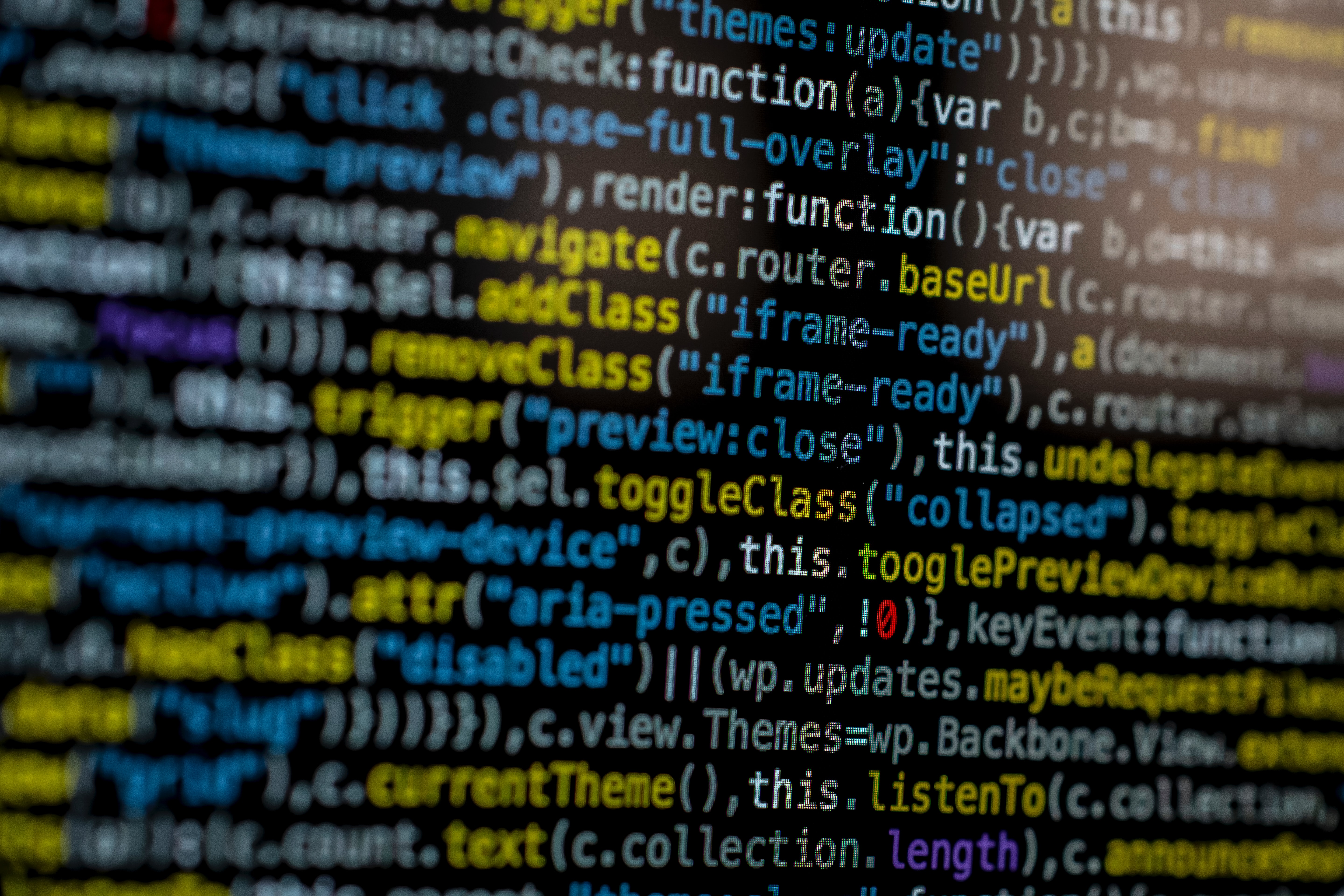 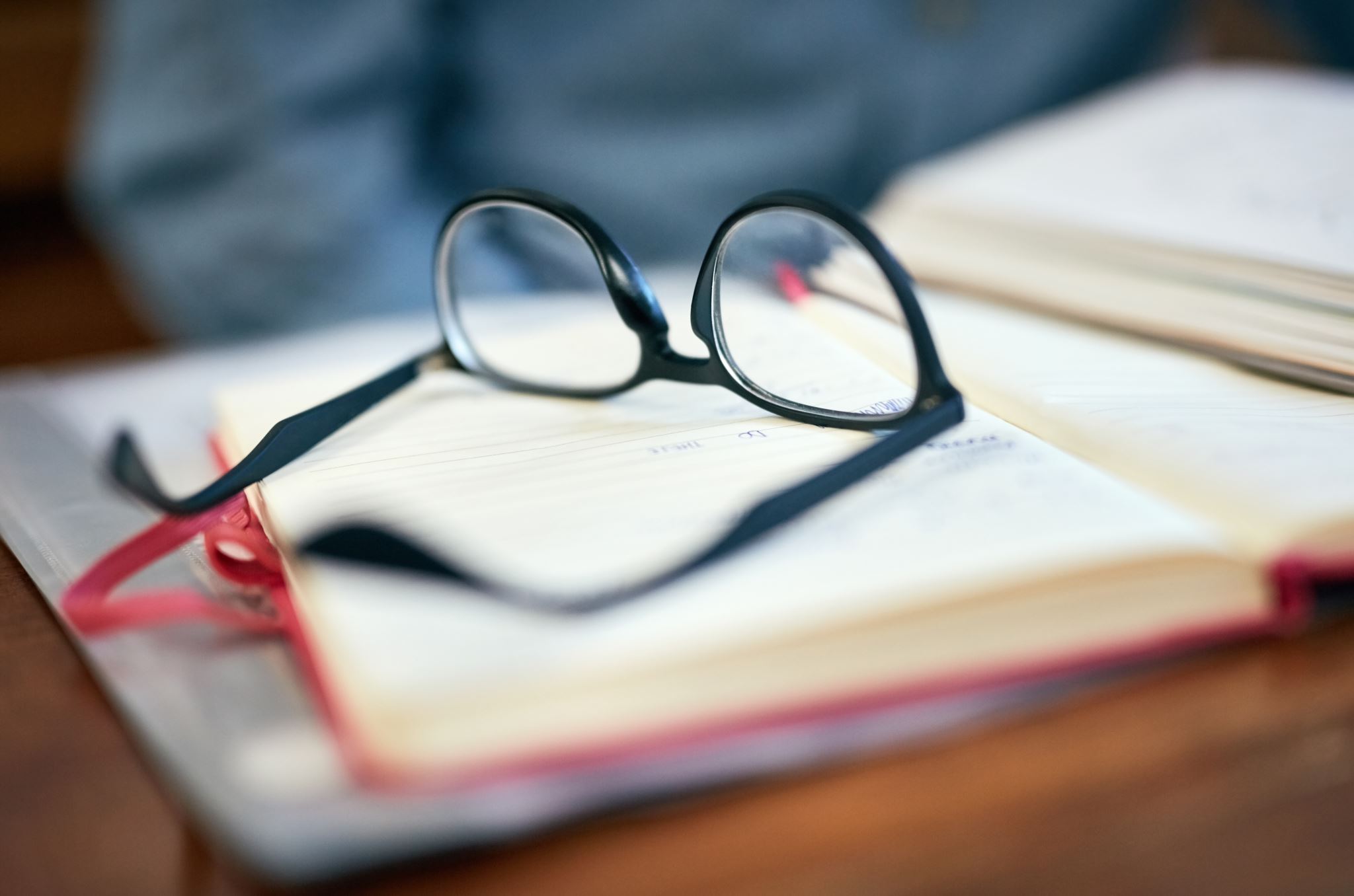 Library copyright guidance
To help learners we are scanning more books either up to 10% (20%) during the lockdown) or a chapter of a book whichever is greater. 

Exploring other OA resources

Advising students of other reputable resources and research techniques

Keeping them informed of the proper referencing guidance
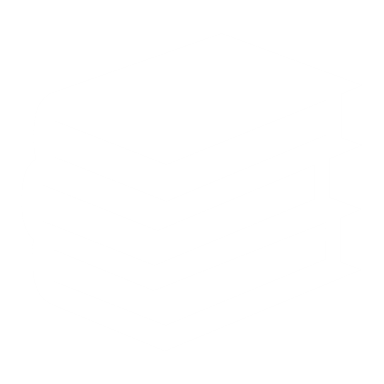 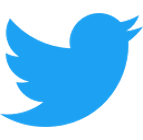 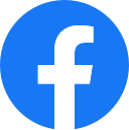 Social Media
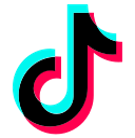 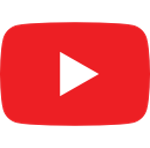 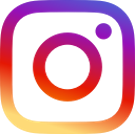 Promoting Office 365

Latest eBooks available

Getting hold of library staff for support
Emphasising student wellbeing 

Support for home learning

Promote wellbeing activities
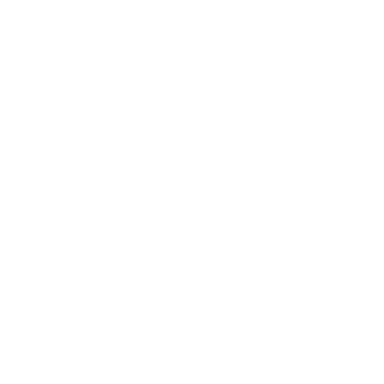 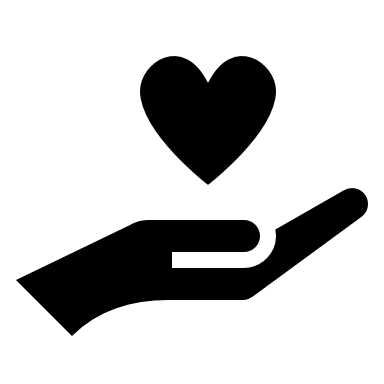 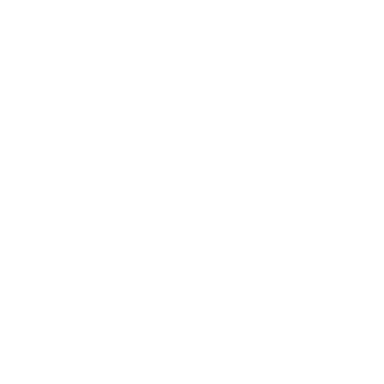 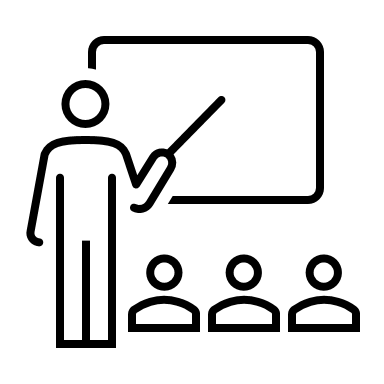 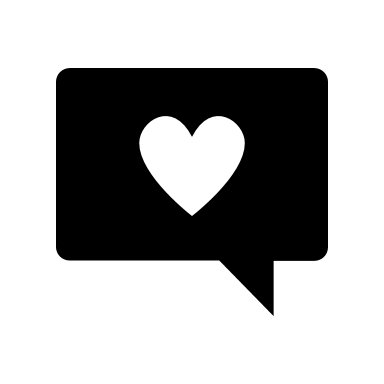 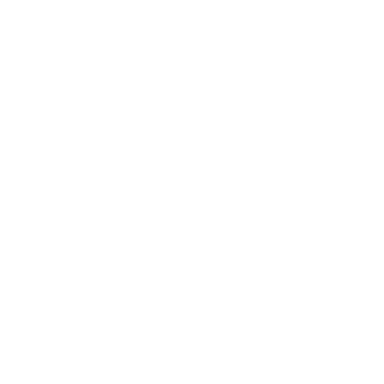 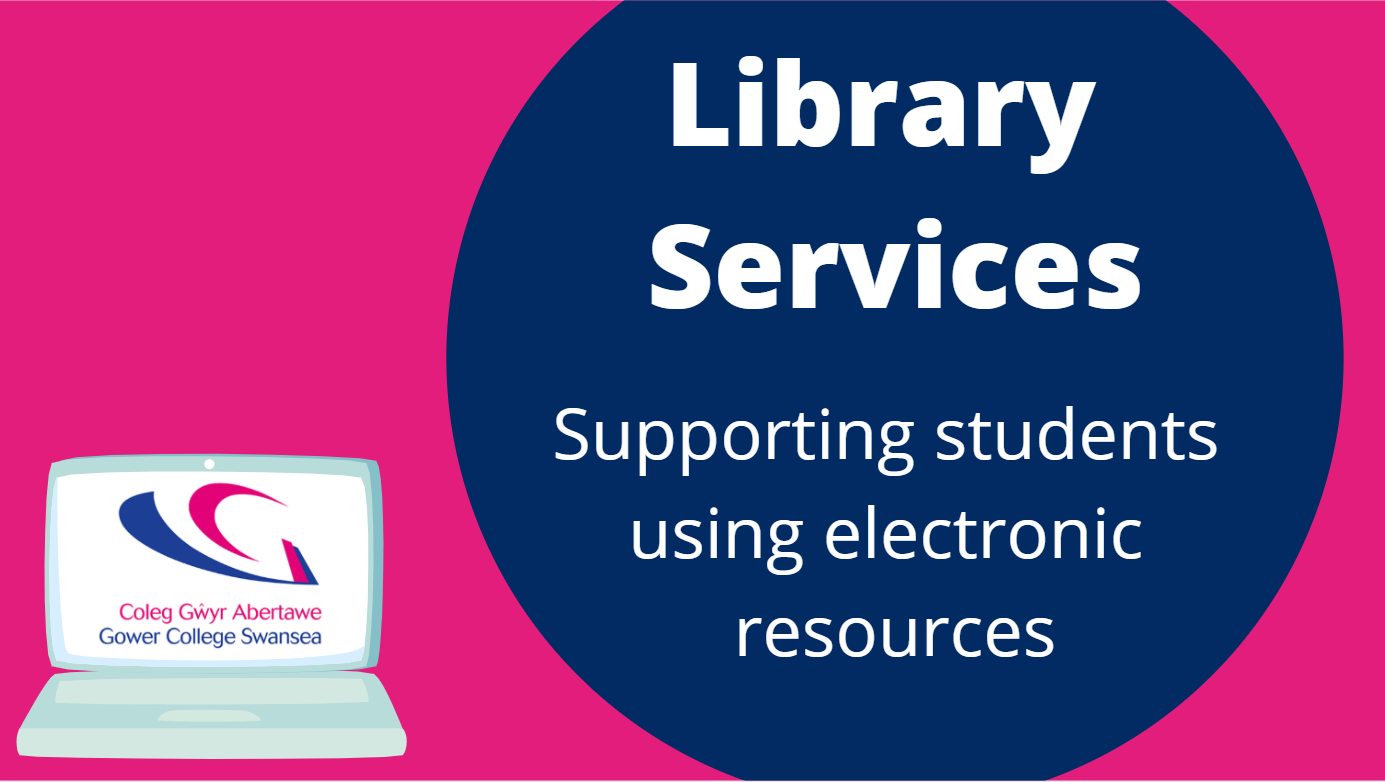 Thank you 

If you have any queries, please 
contact us:
Gwennan.couch@gcs.ac.uk

Tarandeep.johal@gcs.ac.uk